CMB Probe Optics Design
July 13, 2017

Scan strategy and fitting the 1.4 m EPIC Crossed-Dragone within sun shields
1
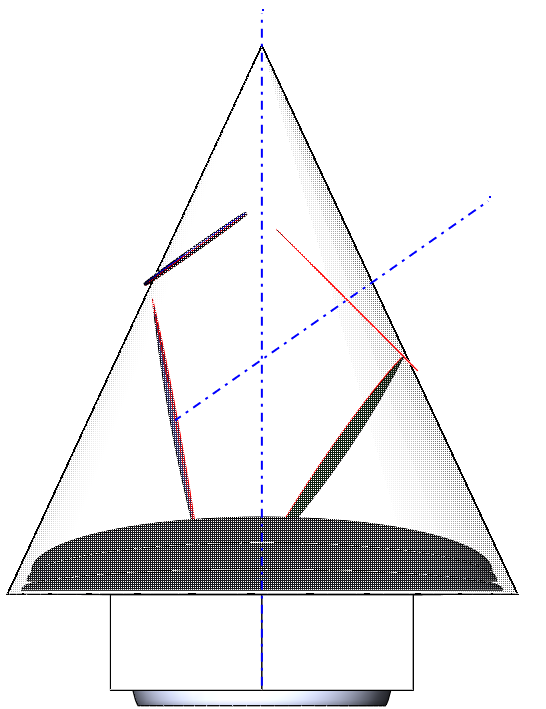 EPIC Cross-Dragone 1.4 m
A = 25 °
B = 55 °
A = 25°
Focal plane (dark blue)
B = 55°
Secondary (green)
Primary (light blue)
2
4.6 m
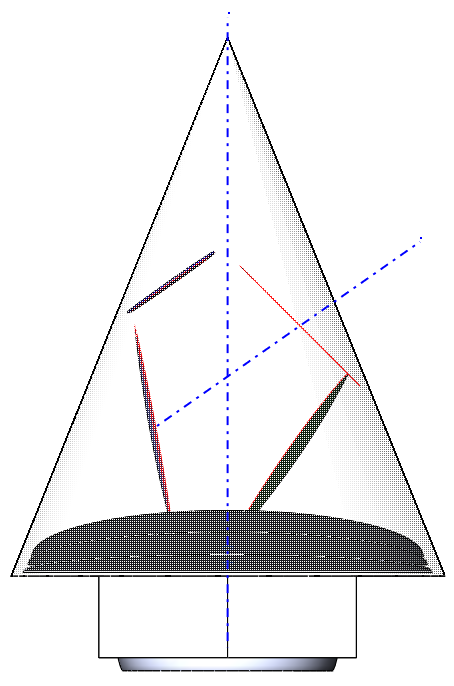 EPIC Cross-Dragone 1.4 m
A = 22 °
B = 55 °
22°
55°
3
4.6 m
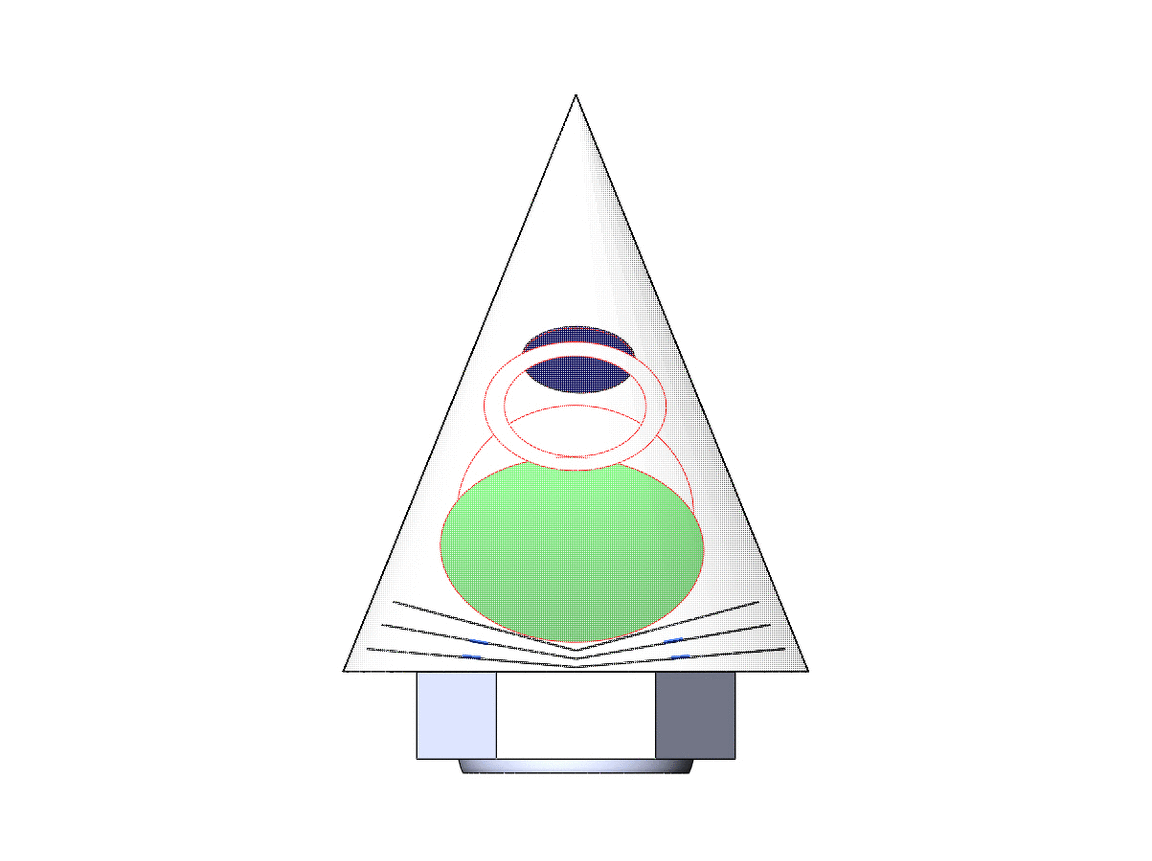 EPIC Cross-Dragone 1.4 m
A = 22 °
B = 55 °
180 ° rotation in 15 ° steps
If GIF doesn’t load see pages 9-15
4
4.6 m
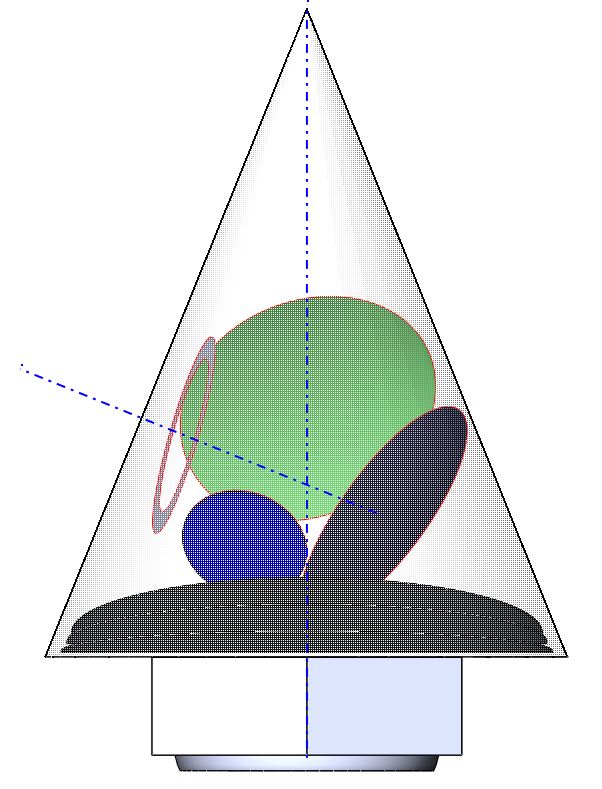 EPIC Cross-Dragone 1.4 m
A = 22 °
B = 55 °
Rotated to lower focal plane
Still fits within sun shield
22°
55°
5
4.6 m
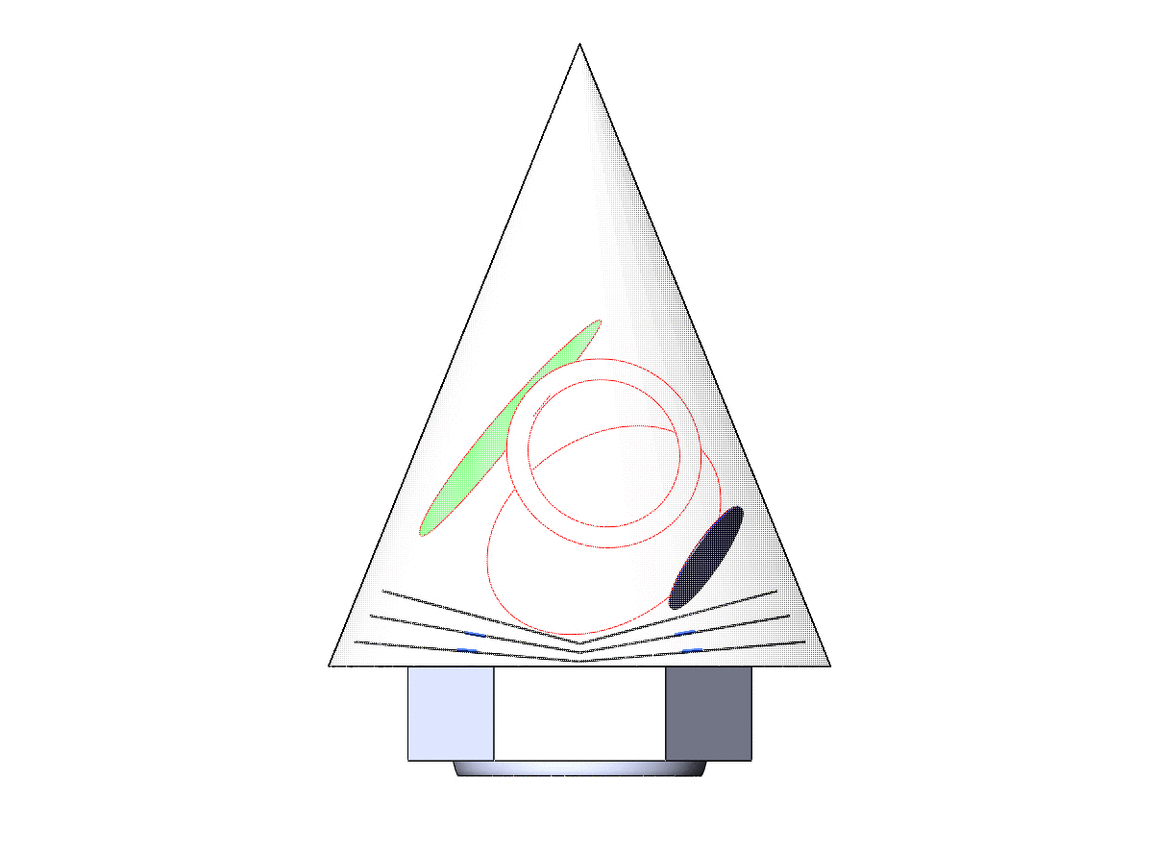 EPIC Cross-Dragone 1.4 m
A = 22 °
B = 68 °
A + B = 90 °
180 ° rotation in 15 ° deg steps
If GIF doesn’t load see pages 17-23
4.6 m
6
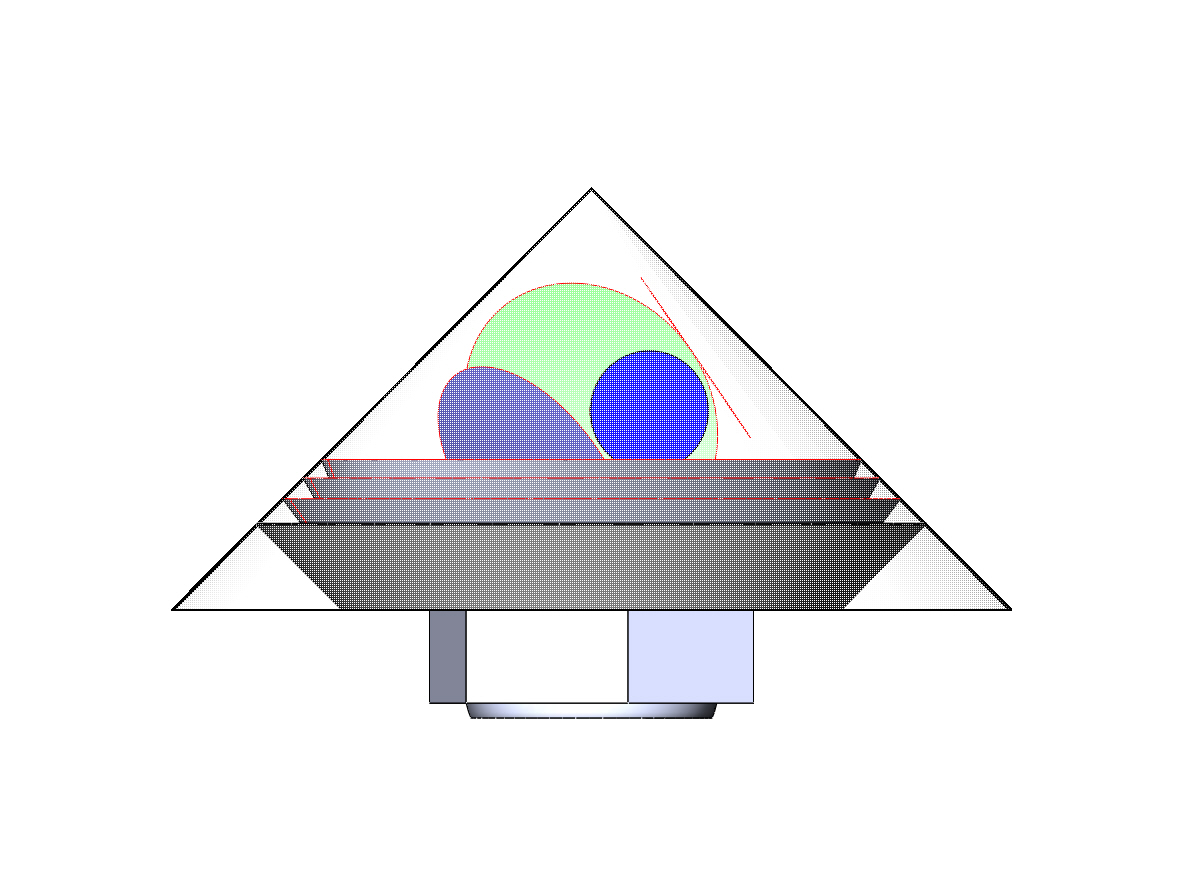 EPIC Cross-Dragone 1.4 m
A = 45 °
B = 55 °
1.1m extendable shields allow A = 45 °
45°
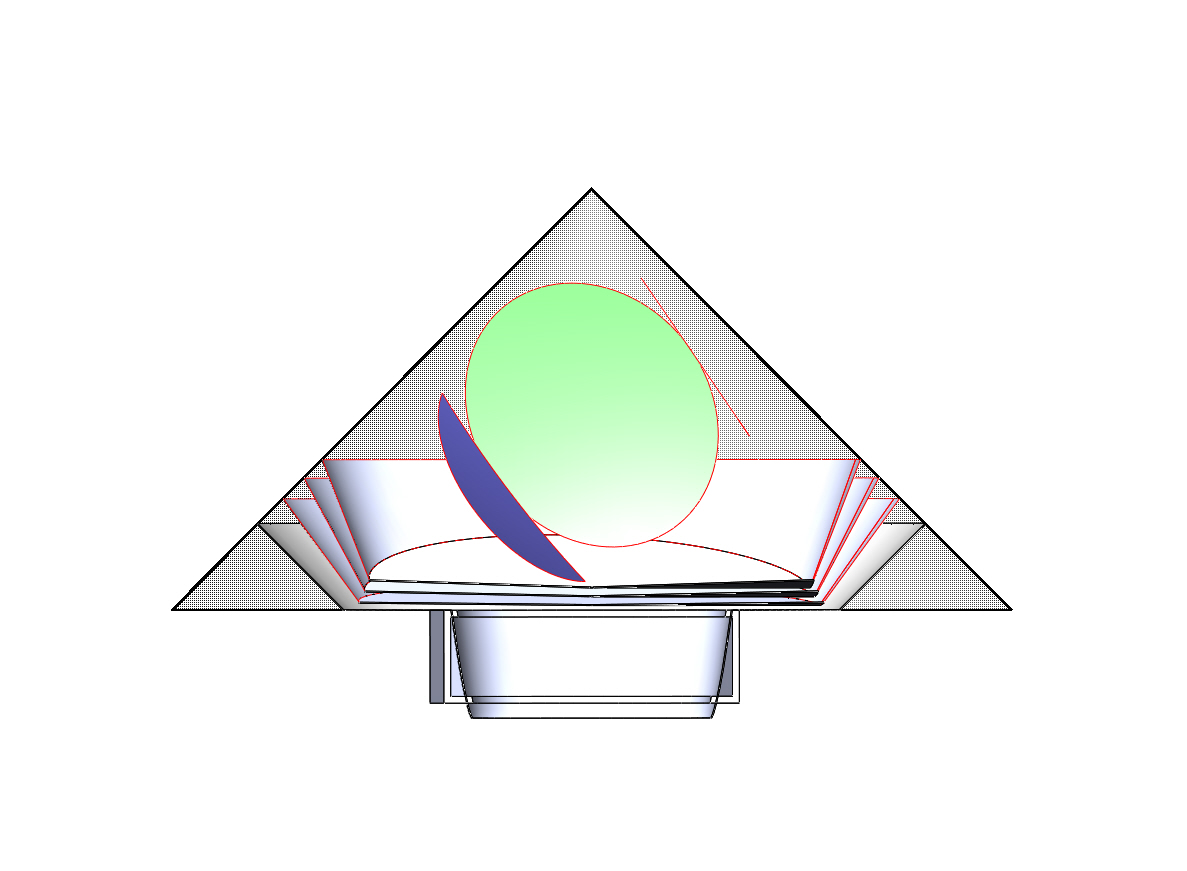 B = 55°
1.1 m
7
4.6 m
8
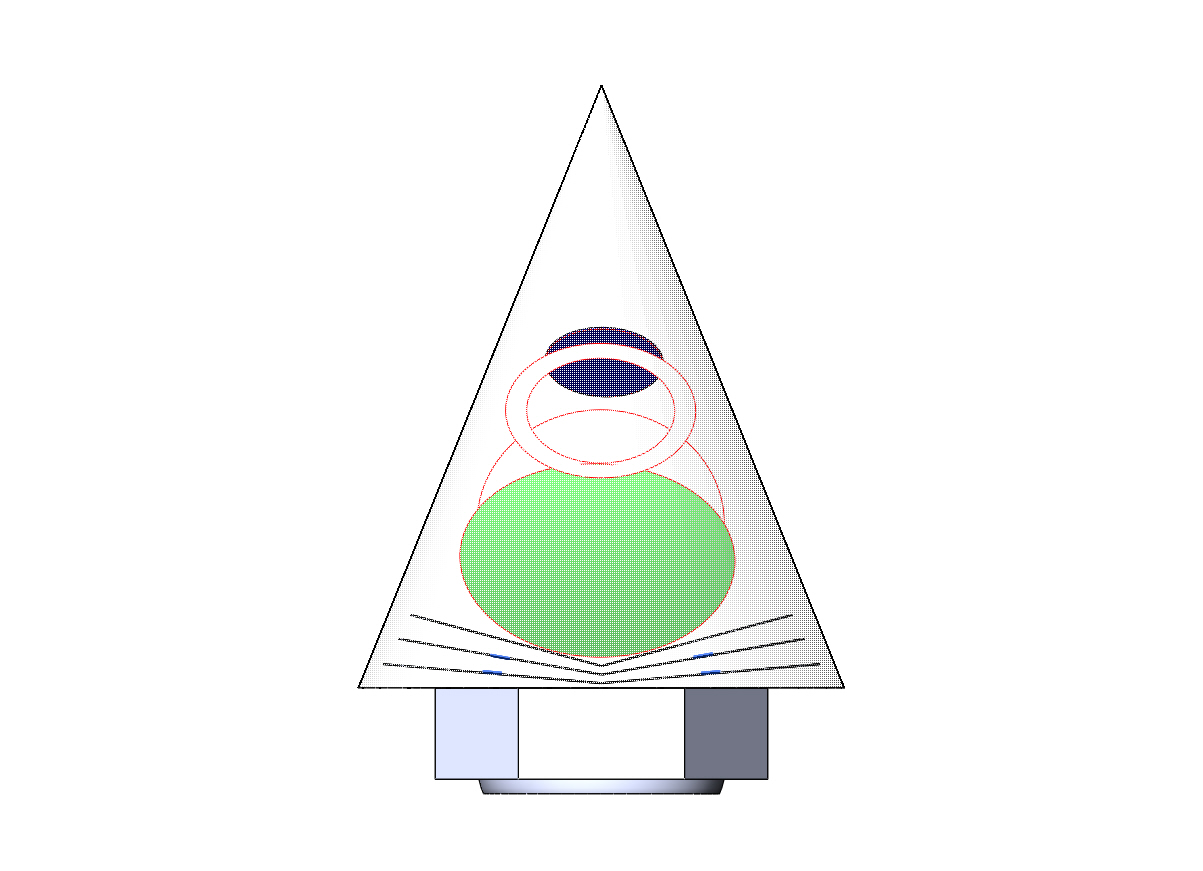 EPIC Cross-Dragone 1.4 m
A = 22 °
B = 55 °
0 ° view
9
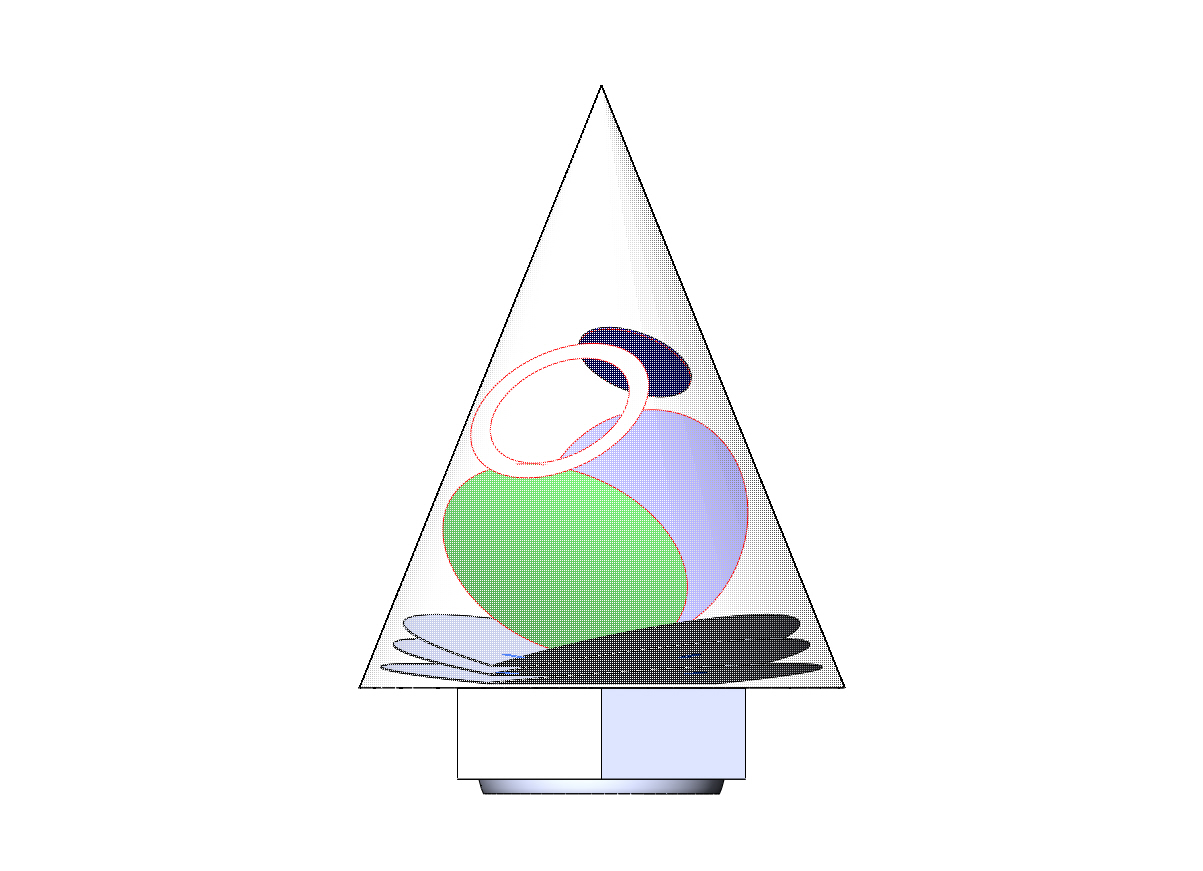 EPIC Cross-Dragone 1.4 m
A = 22 °
B = 55 °
30 ° view
10
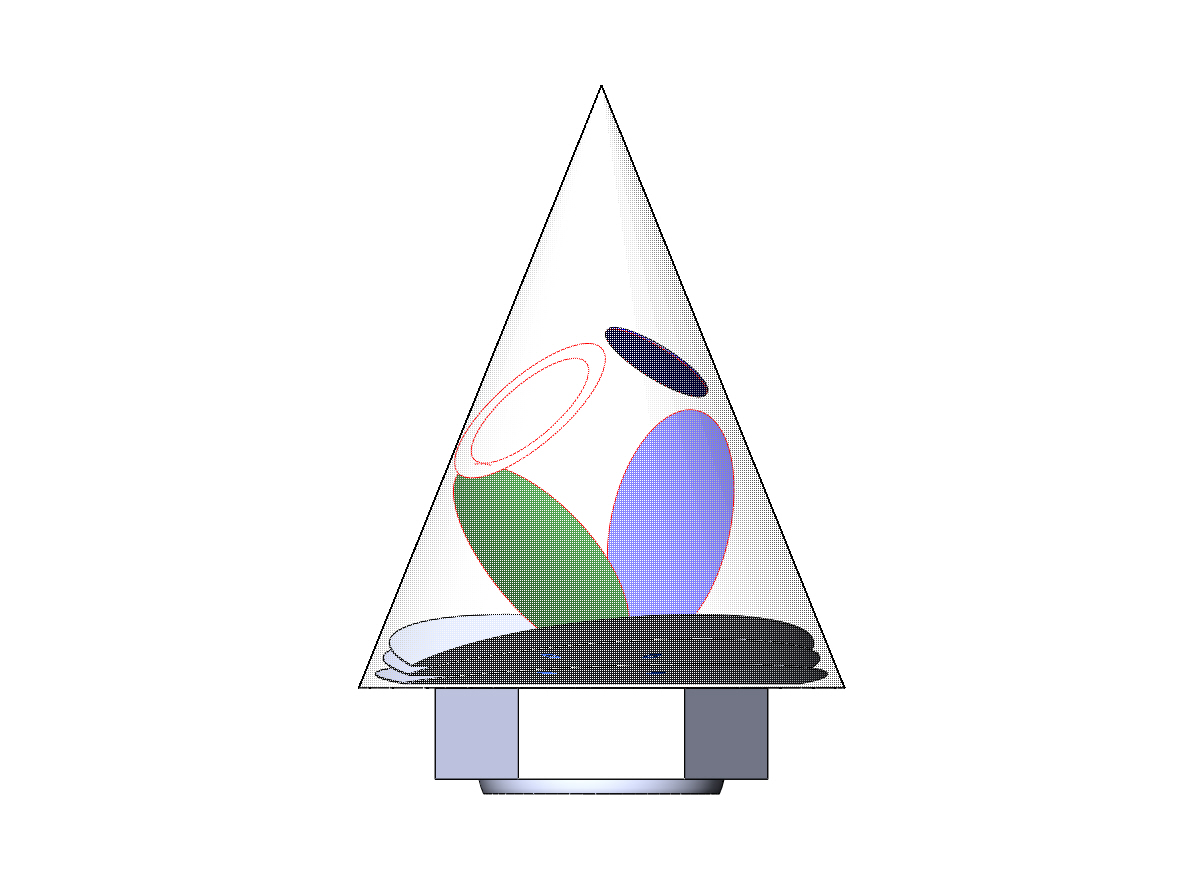 EPIC Cross-Dragone 1.4 m
A = 22 °
B = 55 °
60 ° view
11
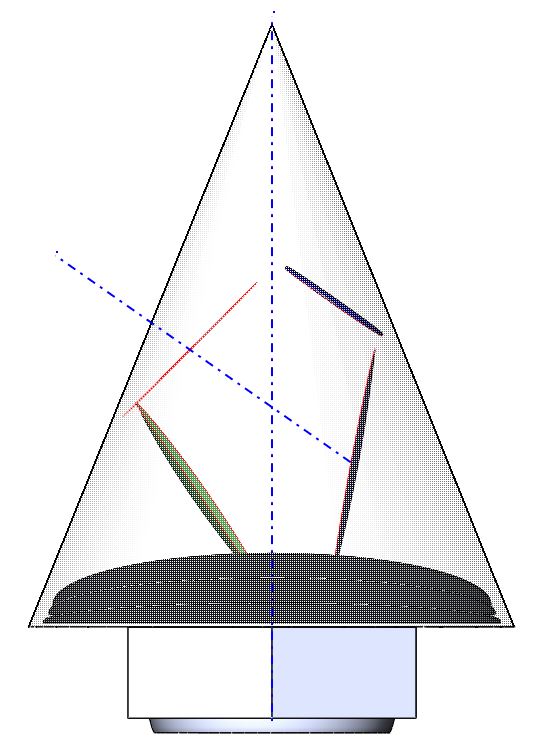 EPIC Cross-Dragone 1.4 m
A = 22 °
B = 55 °
90 ° view
12
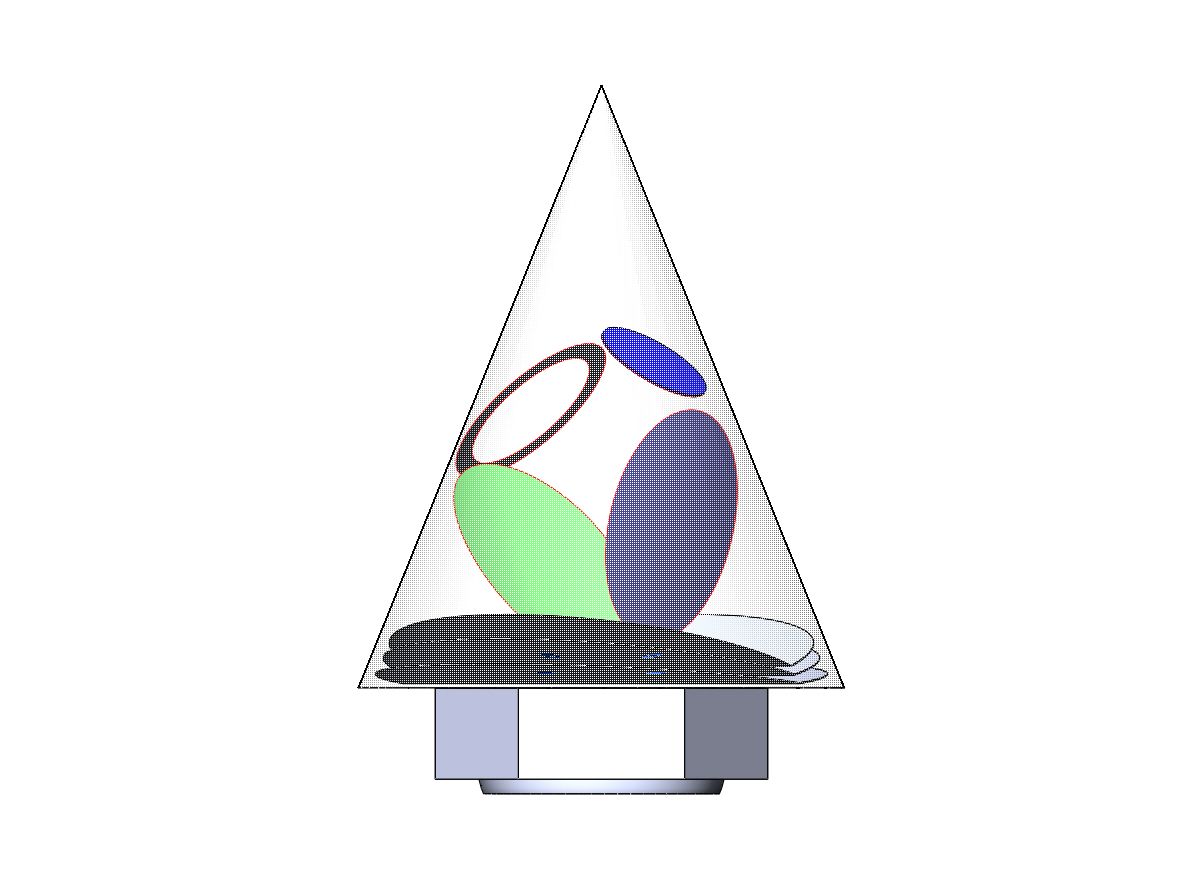 EPIC Cross-Dragone 1.4 m
A = 22 °
B = 55 °
120 ° view
13
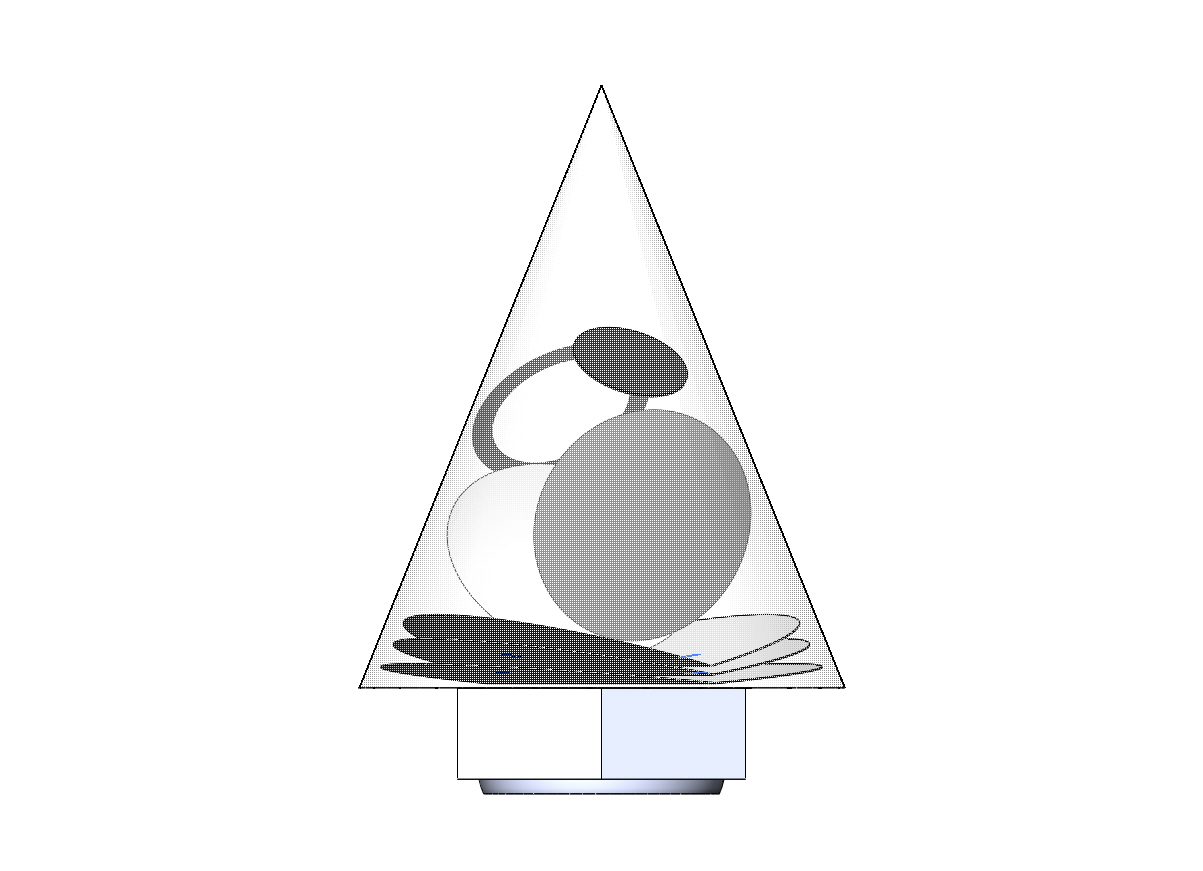 EPIC Cross-Dragone 1.4 m
A = 22 °
B = 55 °
150 ° view
14
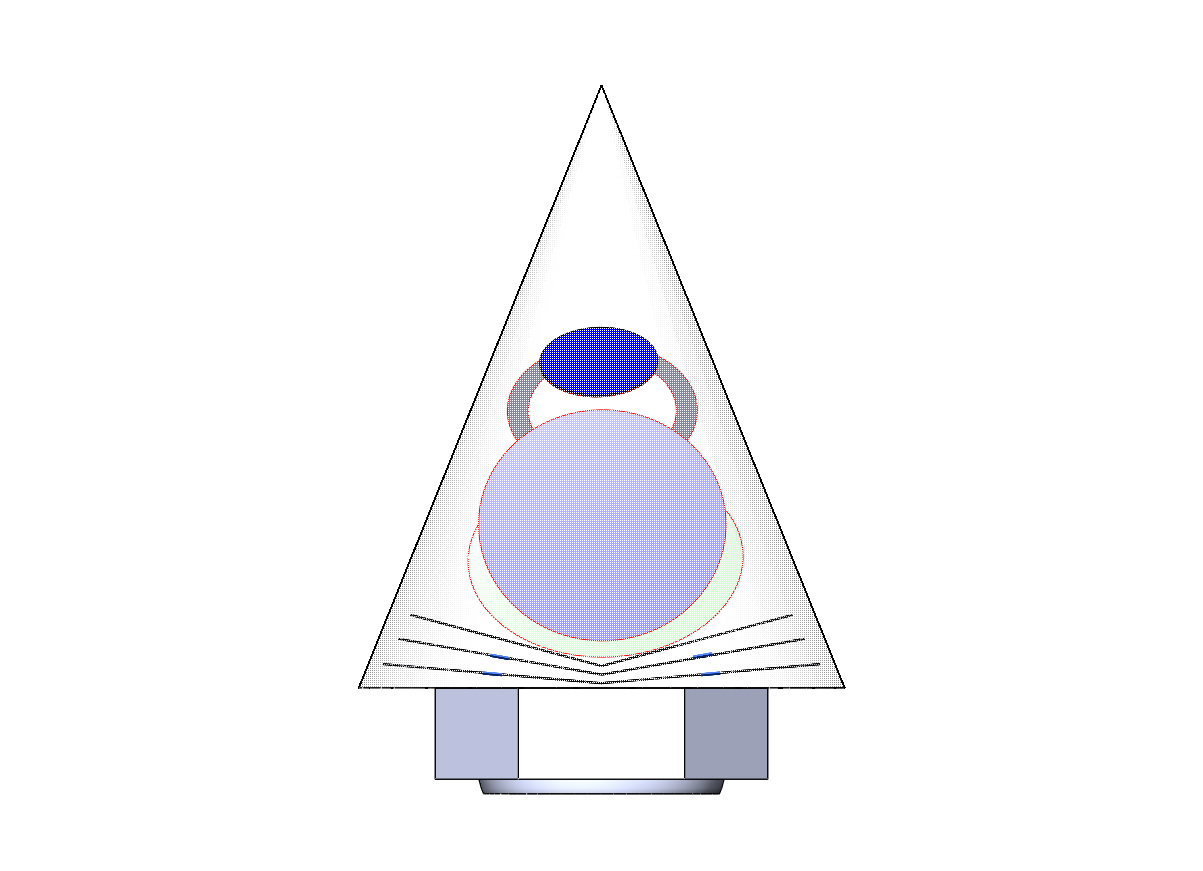 EPIC Cross-Dragone 1.4 m
A = 22 °
B = 55 °
180 ° view
15
16
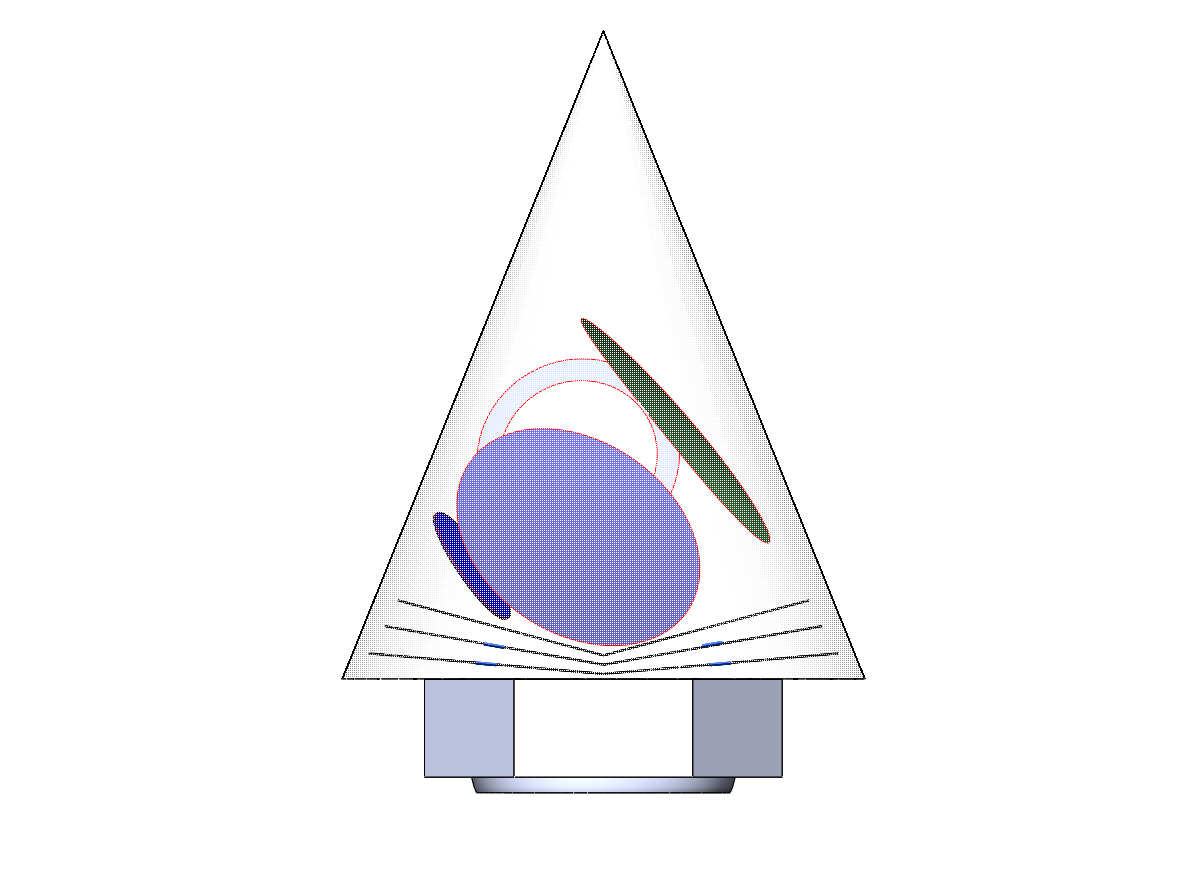 EPIC Cross-Dragone 1.4 m
A = 22 °
B = 68 °
A + B = 90 °
0 ° view
17
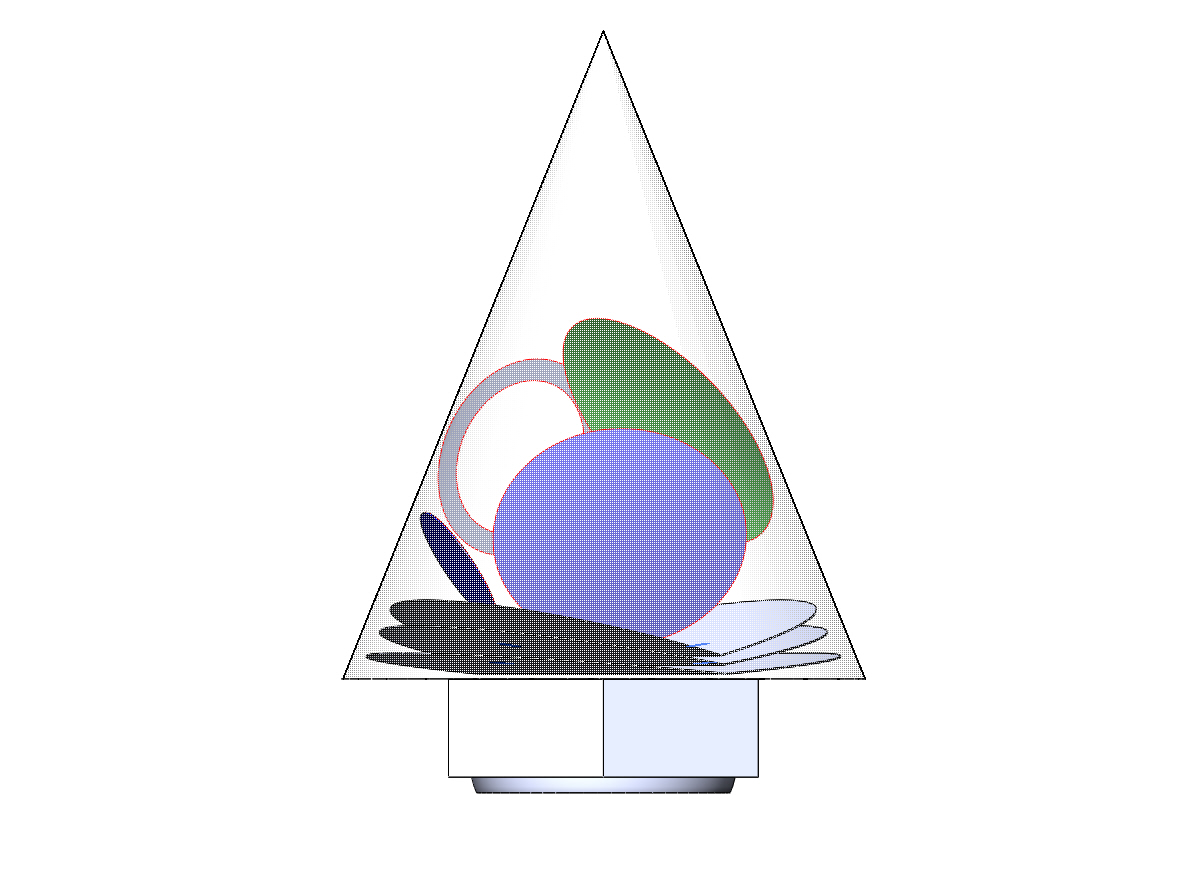 EPIC Cross-Dragone 1.4 m
A = 22 °
B = 68 °
A + B = 90 °
30 ° view
18
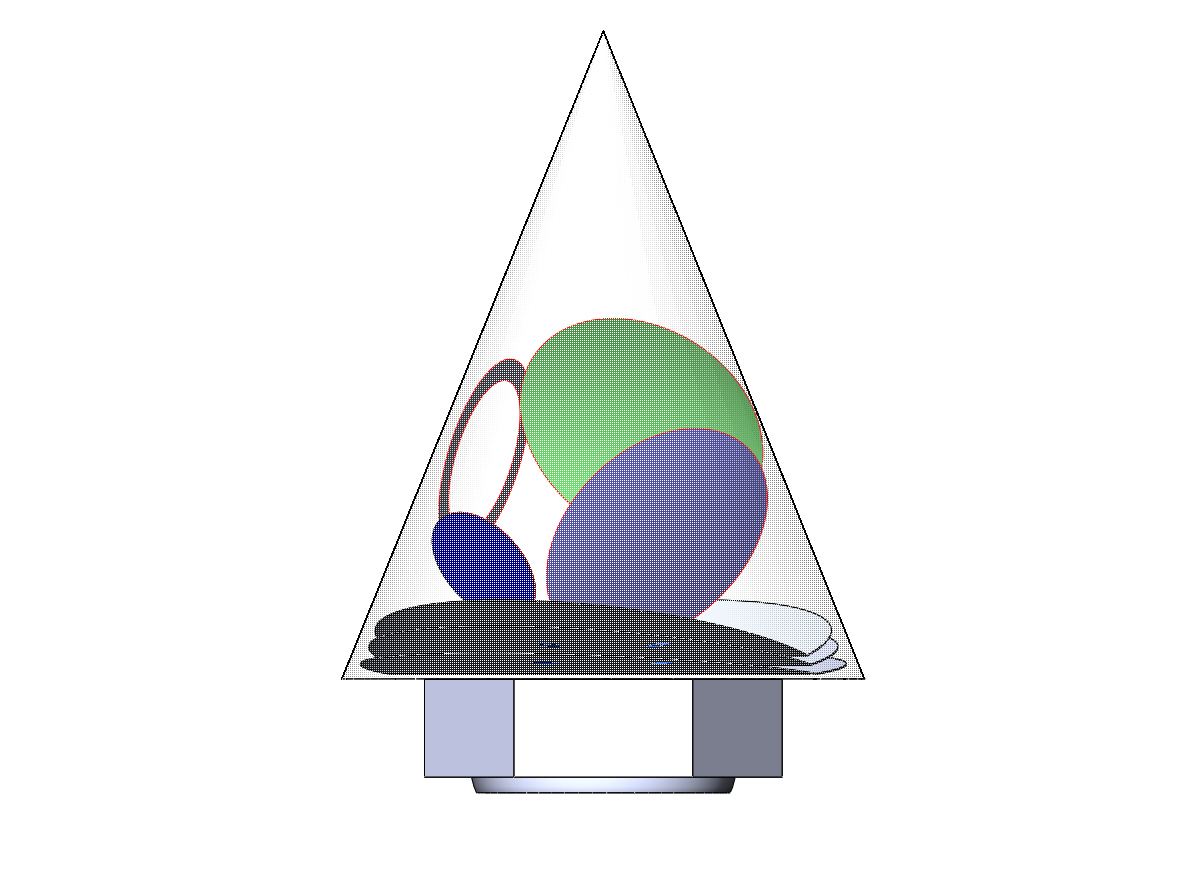 EPIC Cross-Dragone 1.4 m
A = 22 °
B = 68 °
A + B = 90 °
60 ° view
19
EPIC Cross-Dragone 1.4 m
A = 22 °
B = 68 °
A + B = 90 °
90 ° view
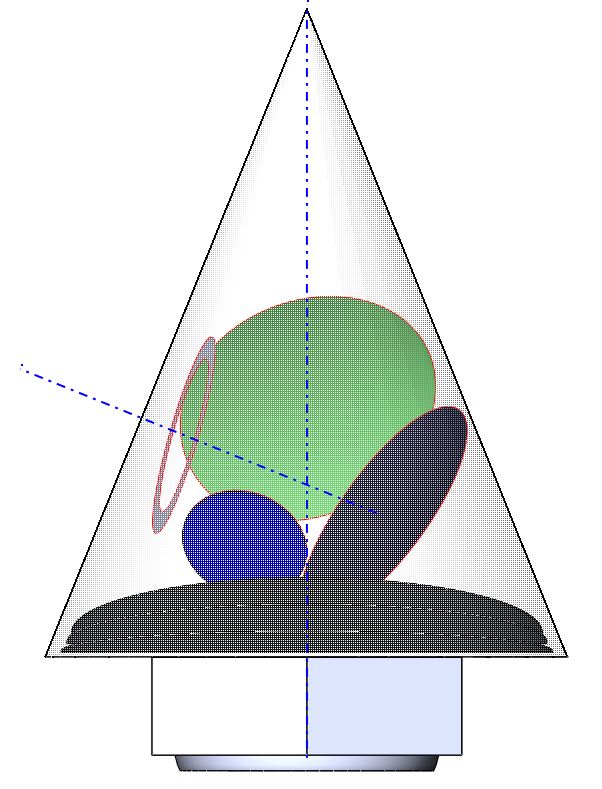 20
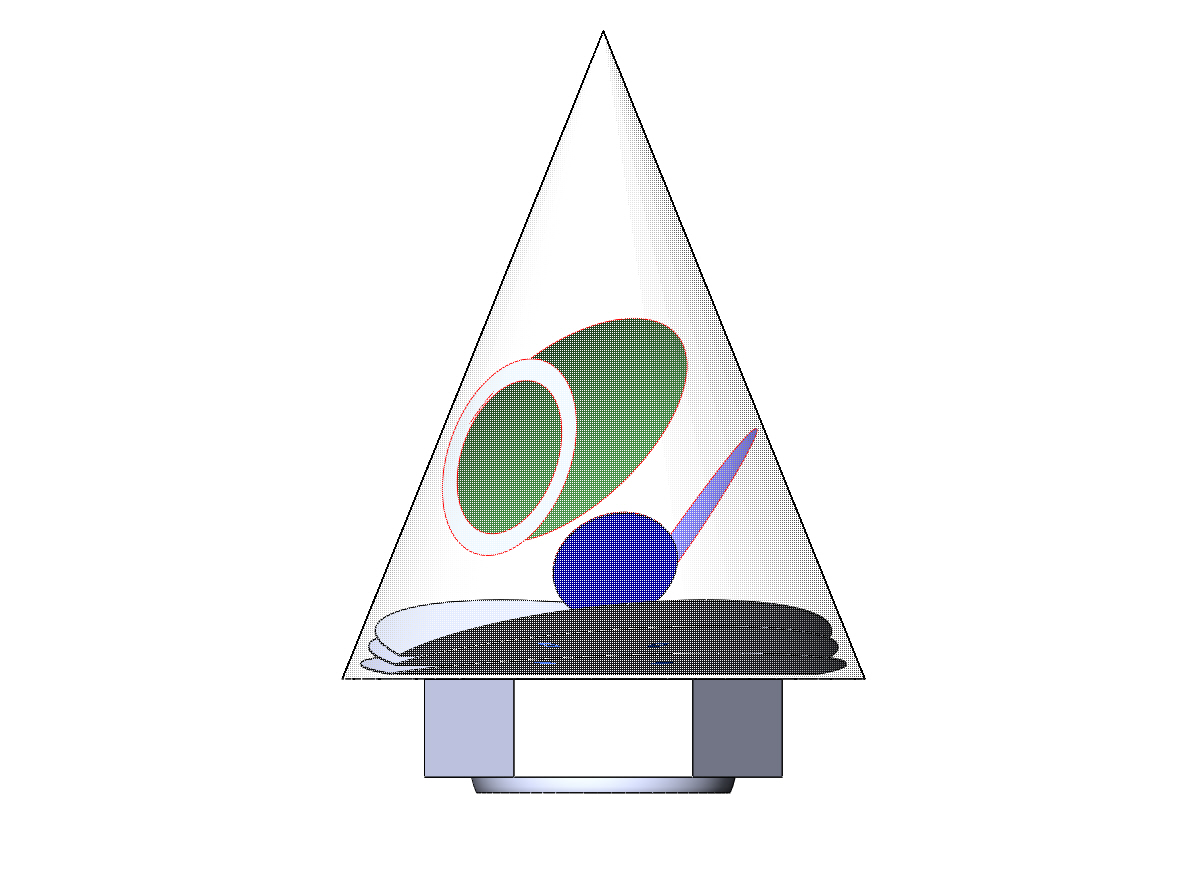 EPIC Cross-Dragone 1.4 m
A = 22 °
B = 68 °
A + B = 90 °
120 ° view
21
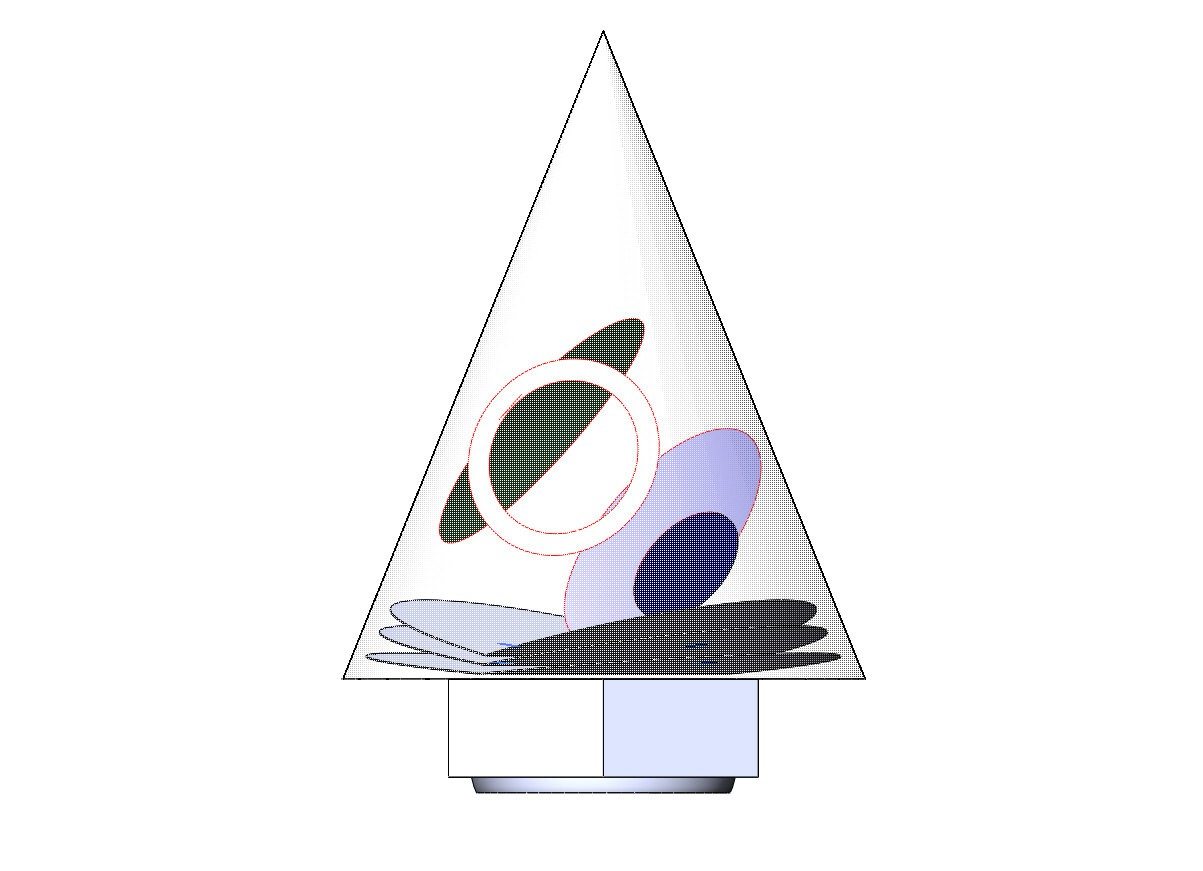 EPIC Cross-Dragone 1.4 m
A = 22 °
B = 68 °
A + B = 90 °
150 ° view
22
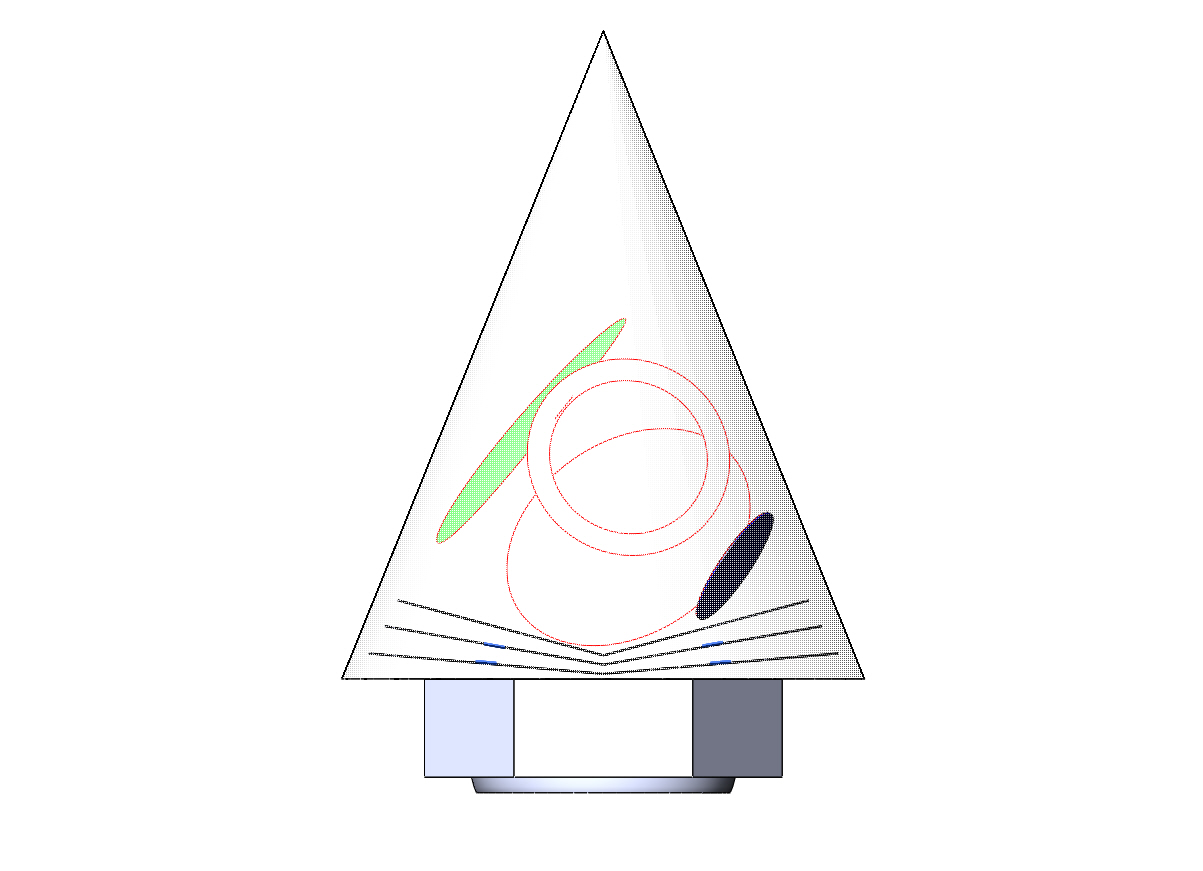 EPIC Cross-Dragone 1.4 m
A = 22 °
B = 68 °
A + B = 90 °
180 ° view
23